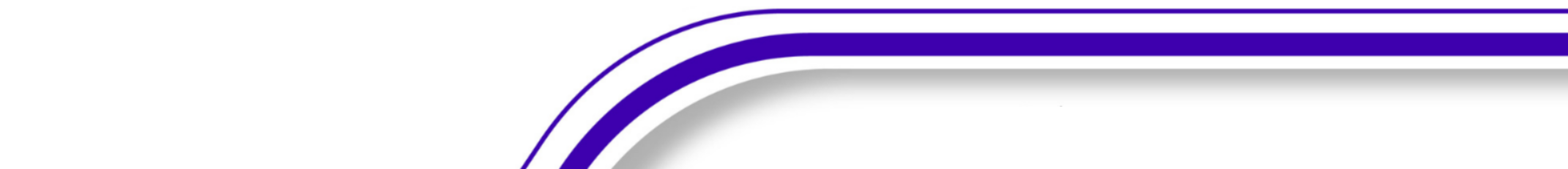 ORGANIZATION LOGO
TITLE
Group member name 1 
Institution
Group member name 5 
Institution
Group member name 4 
Institution
Group member name 2 
Institution
Group member name 3 
Institution
Group member name 6 
Institution
Group member name 7 
Institution
CONTRIBUTION TO SOCIETY
INNOVATION BACKGROUND
PRODUCT
NOVELTY
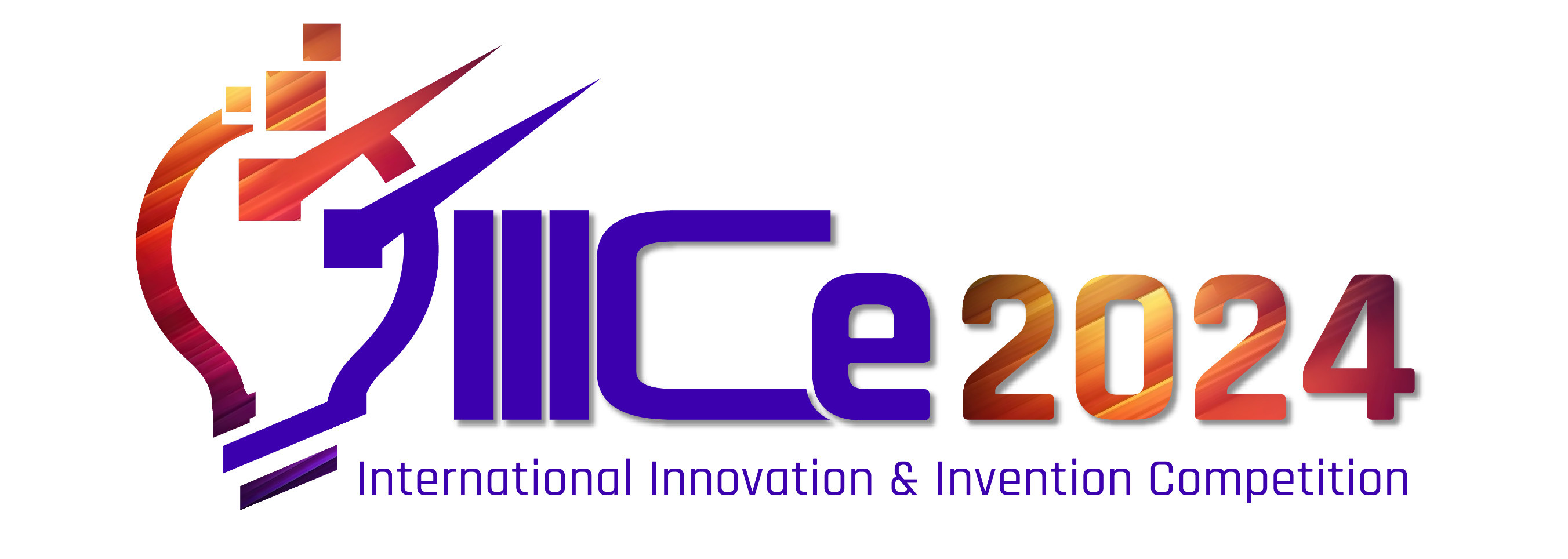 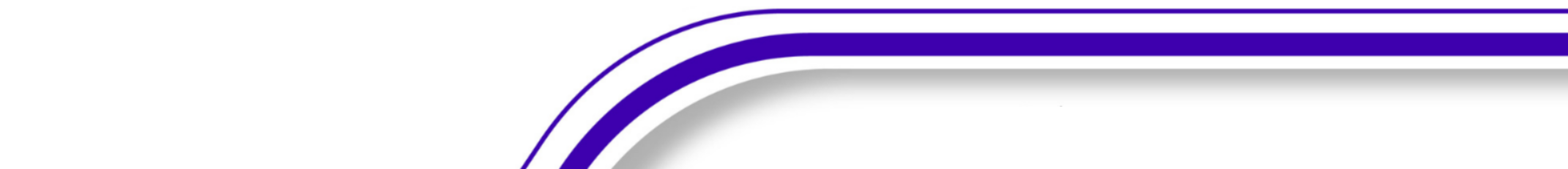